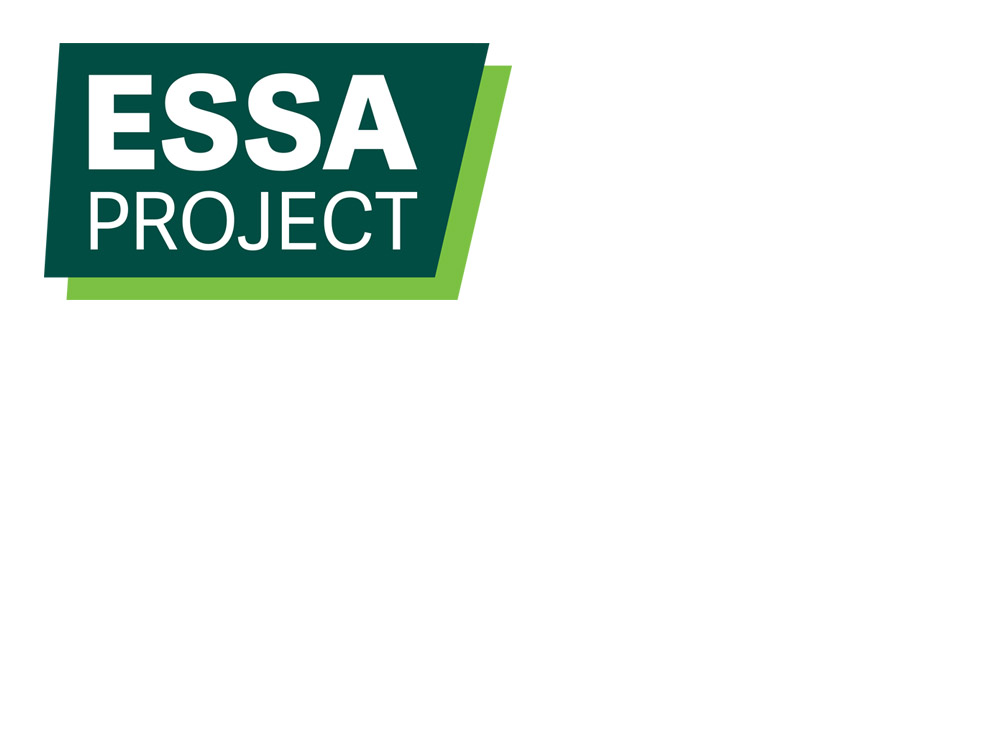 Audits | Student auditor presentation template
This template is intended to be used by student auditors participating in the ESSA project.  It provides an outline structure for the presentation of initial findings and recommendations made to key university stakeholders at the end of the audit, prior to submission of the audit report.
Disclaimer
This template was produced as part of the European Students’ Sustainability Auditing project which received funding from Erasmus+ during 01.09.2016 – 31.08.2019 (Contract number: 2016-1-UK01-KA203-024648) 
 
The sole responsibility for the content of this template lies with the authors. It does not necessarily reflect the opinion of the European Union. The European Commission are not responsible for any use that may be made of the information contained therein.
This work is licensed under a Creative Commons Attribution-NonCommercial-ShareAlike 4.0 International License.
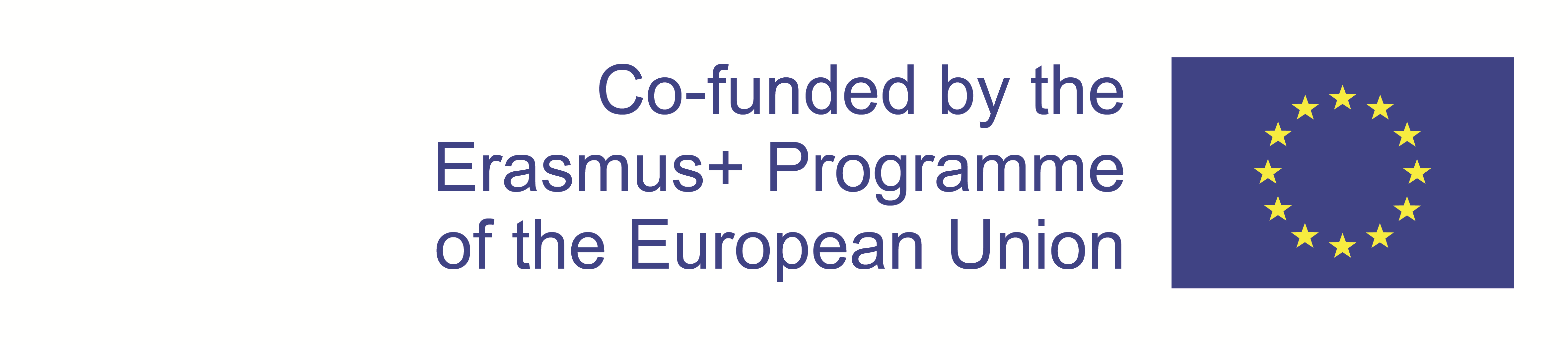 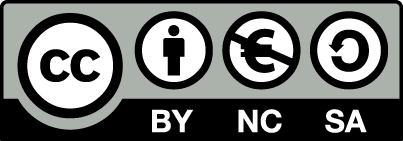 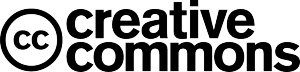 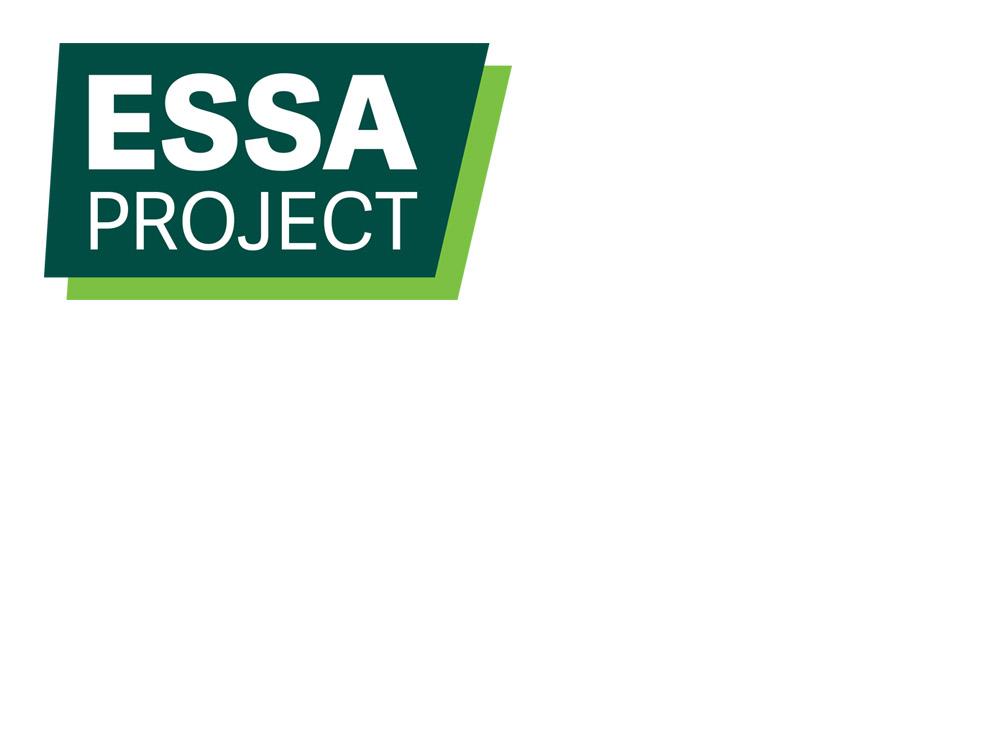 Student Auditor Final Presentation
[Insert name of institution audited] 

[Date]
Suggested structure
Introduction
USR benchmarks
Methodology
Findings and recommendations
Observations
Experience
Introduction to ESSA and the auditors role
Introduce ESSA Project (Overview, context and partners) 
Introduce auditors
USR Benchmark Standards
Introduce USR Benchmark Standards
Research, teaching, support for learning and public engagement 
Governance 
Environmental and societal sustainability 
Fair practices
Approach/methodology
Outline of methods used during the audit, including:
Interviews 
Focus groups 
Documentary evidence 
Surveying students
General findings and observations
Summary of findings and observations from across the full  Benchmark Standards
Findings - Research, teaching, support for learning and public engagement
General overview of performance against the USR standards 
Findings
Recommendations - Research, teaching, support for learning and public engagement
Areas of strength 
areas for improvement  
Recommendations
Findings - Governance
General overview of performance against the USR standards 
Findings
Recommendations - Governance
Areas of strength 
Areas for improvement  
Recommendations
Findings - Environmental and Societal Sustainability
General overview of performance against the USR standards 
Findings
Recommendations - Environmental and Societal Sustainability
Areas of strength 
Areas for improvement  
Recommendations
Findings - Fair Practices
General overview of performance against the USR standards 
Findings
Recommendations - Fair Practices
Areas of strength 
Areas for improvement  
Recommendations
Where are we heading?
Next steps for the project e.g. submission of an
Auditor Report
Our experiences as auditors
Questions and Answer session
Thank you!